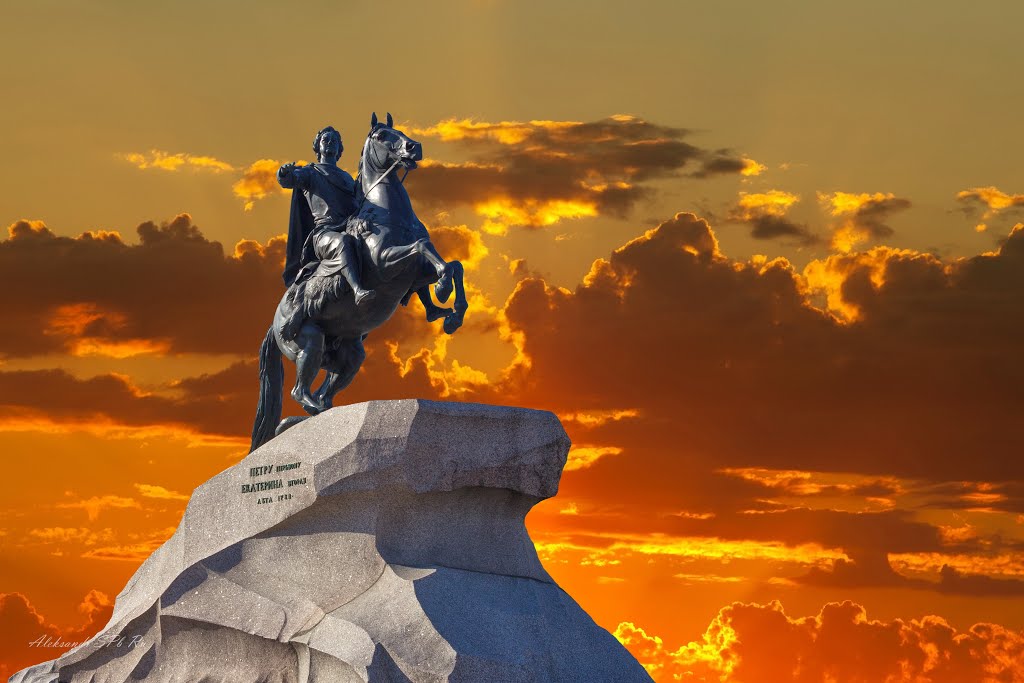 ПЕТЕРБУРГСКАЯ


              ОСЕНЬ
Презентацию к празднику  
выполнили:
О. Н. Егорова, 
Е. Л. Васянина,
Т. Р. Потапук,
ГБДОУ Детский сад № 135, 
Выборгский р-н, Санкт-Петербург
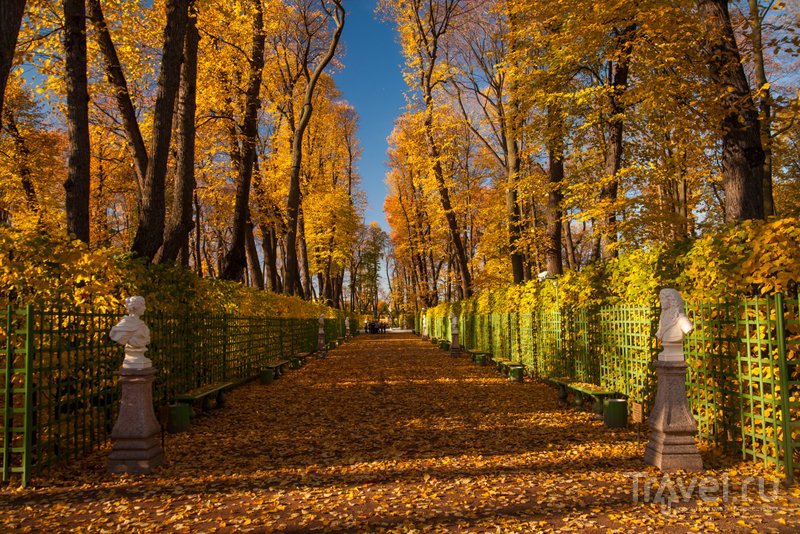 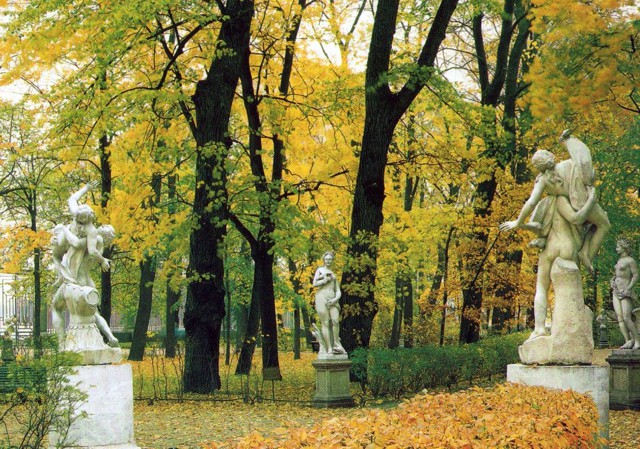 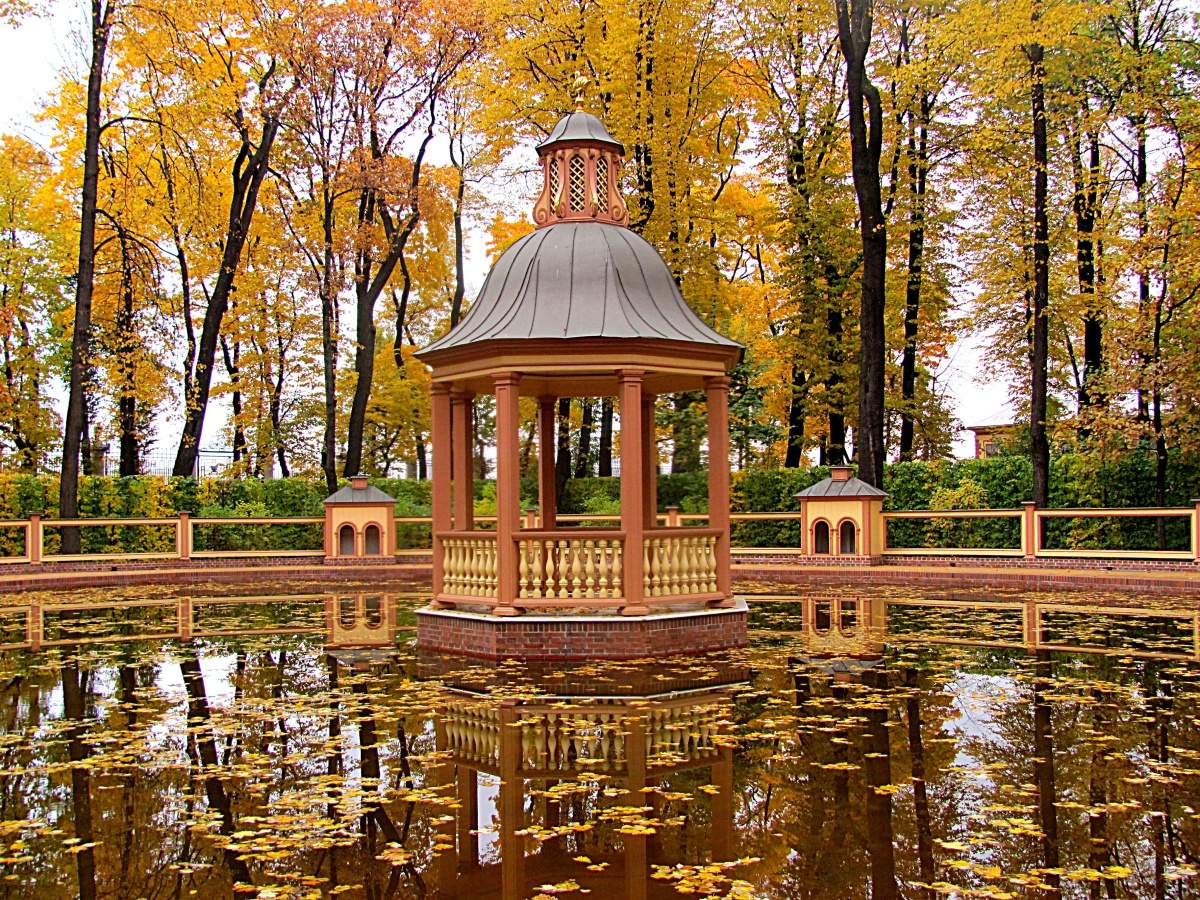 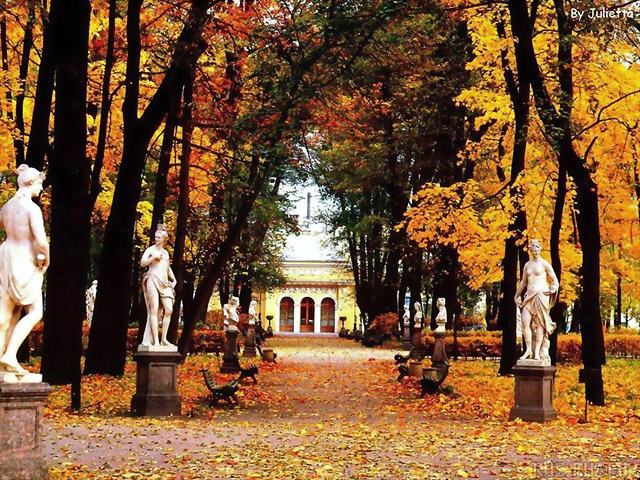 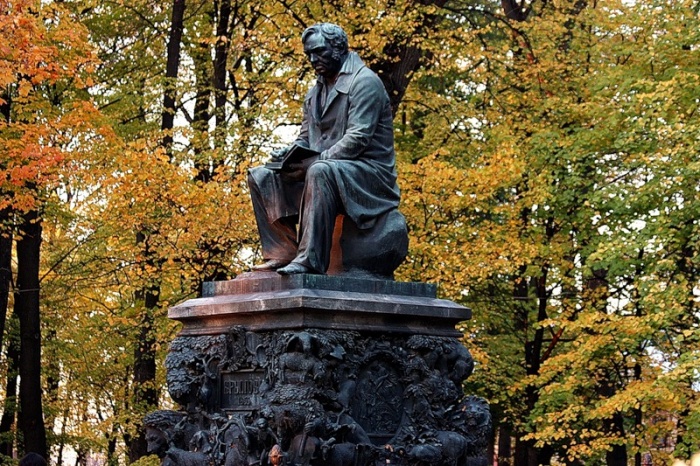 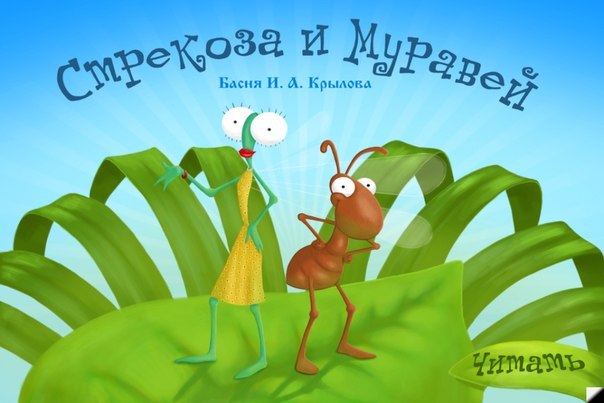 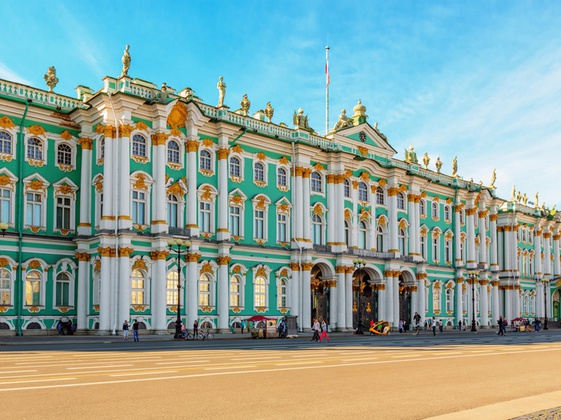 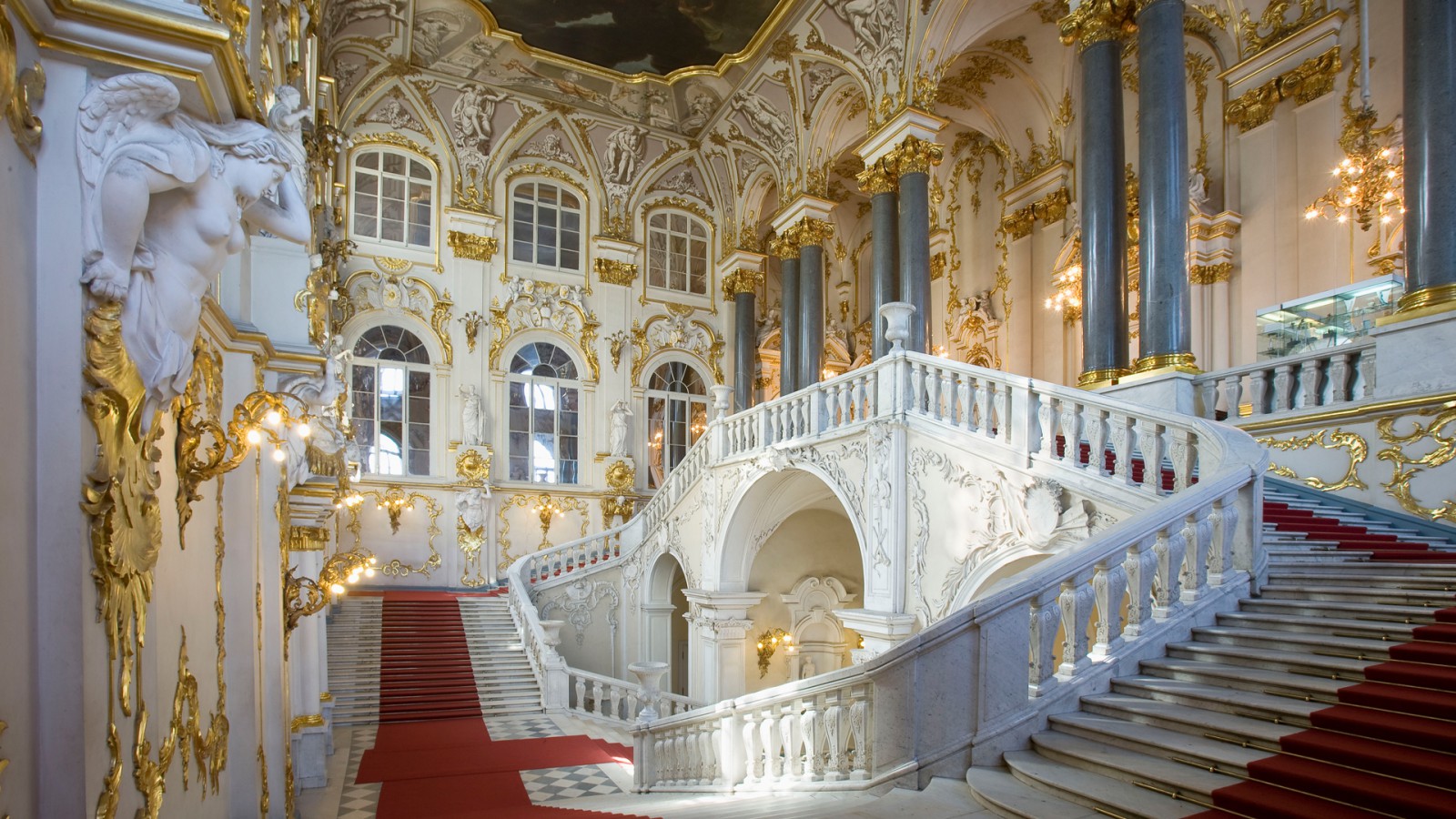 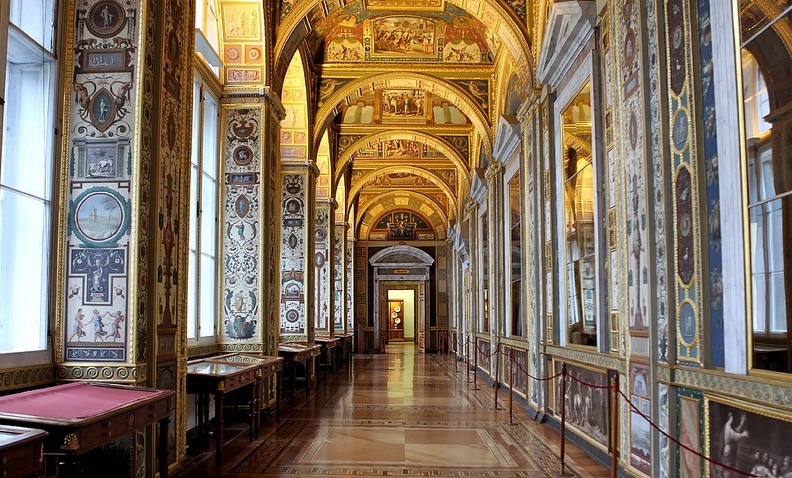 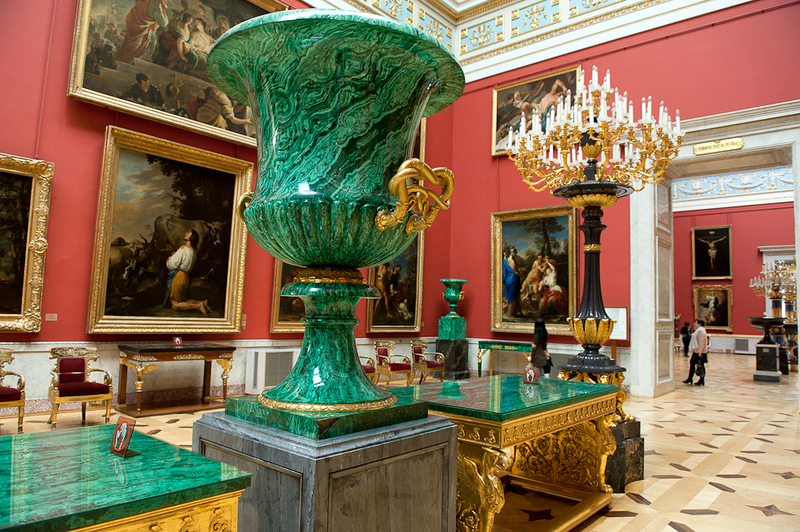 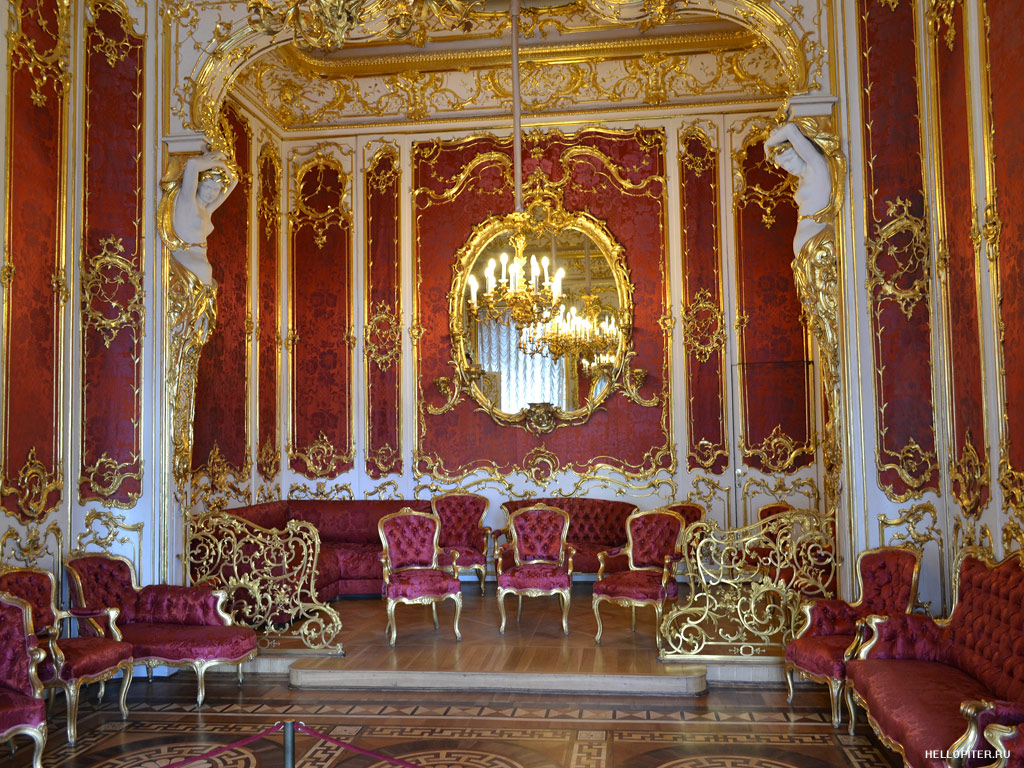 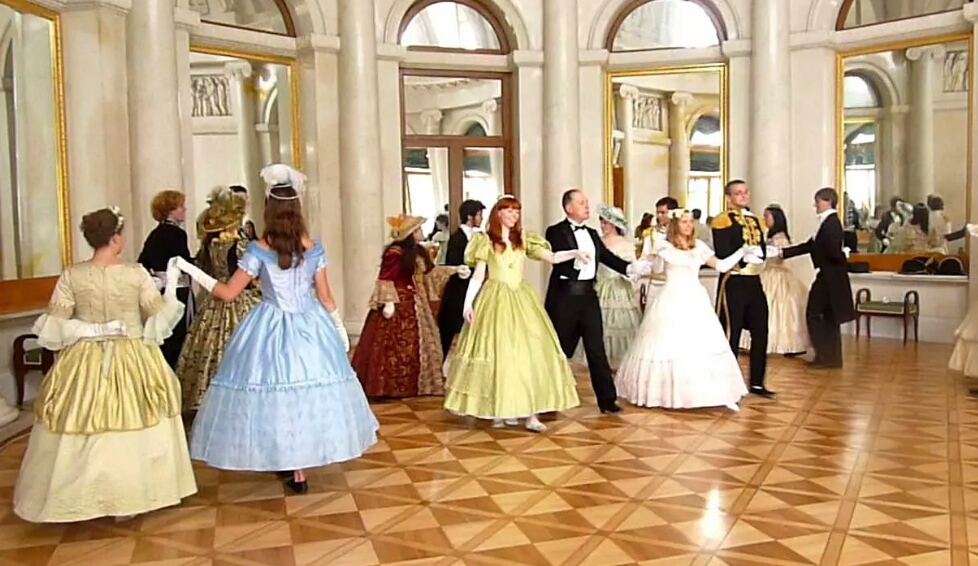 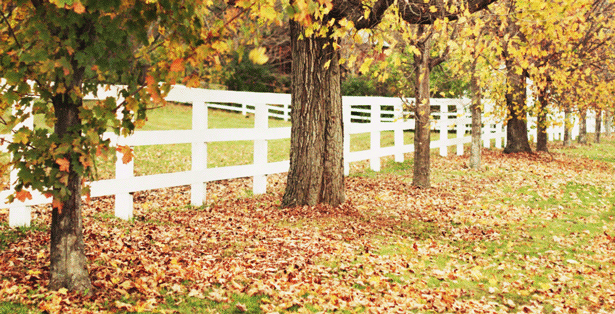 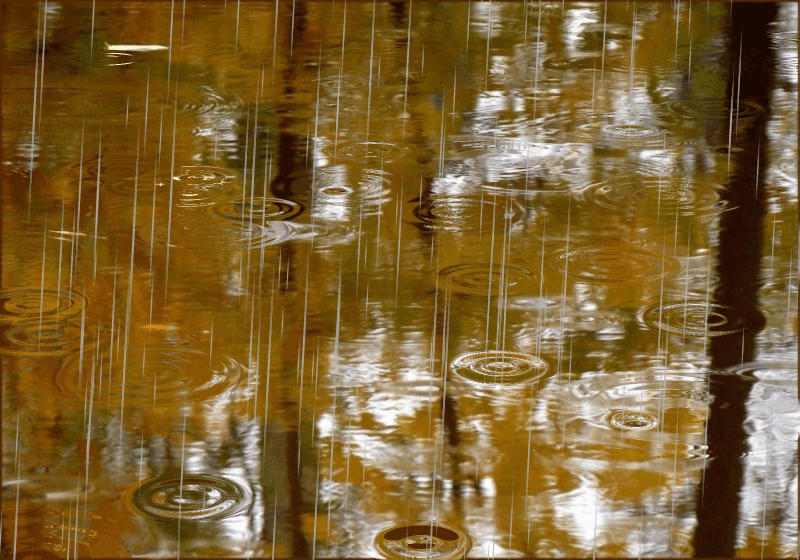 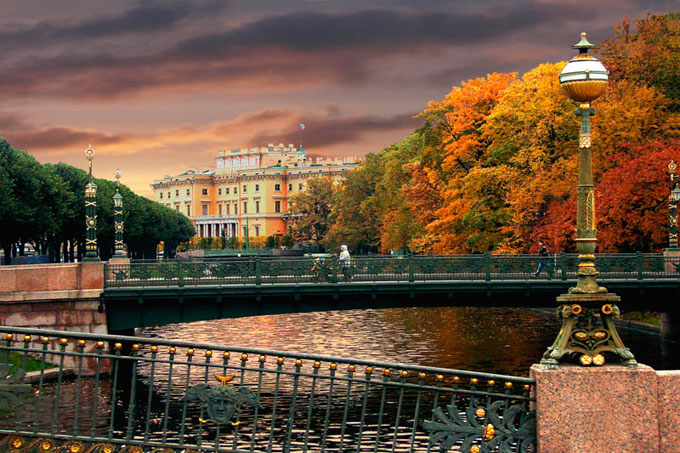 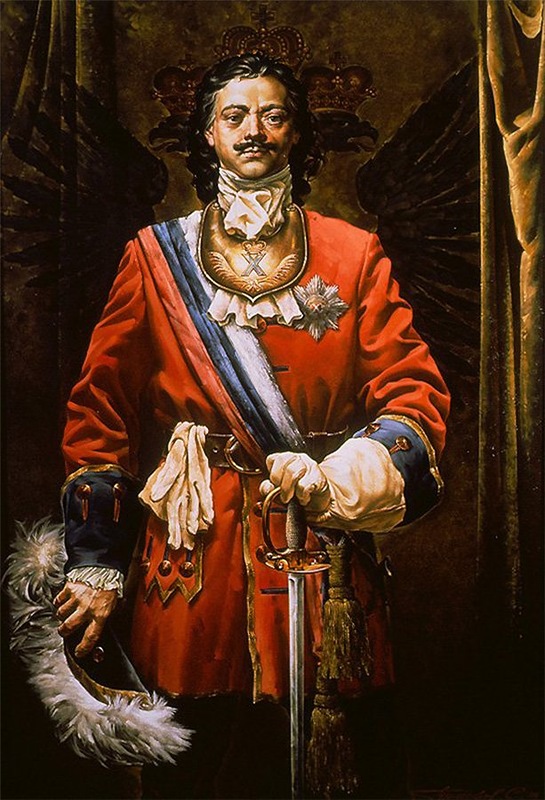 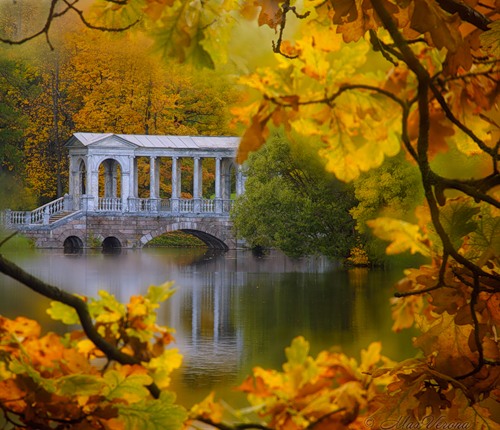 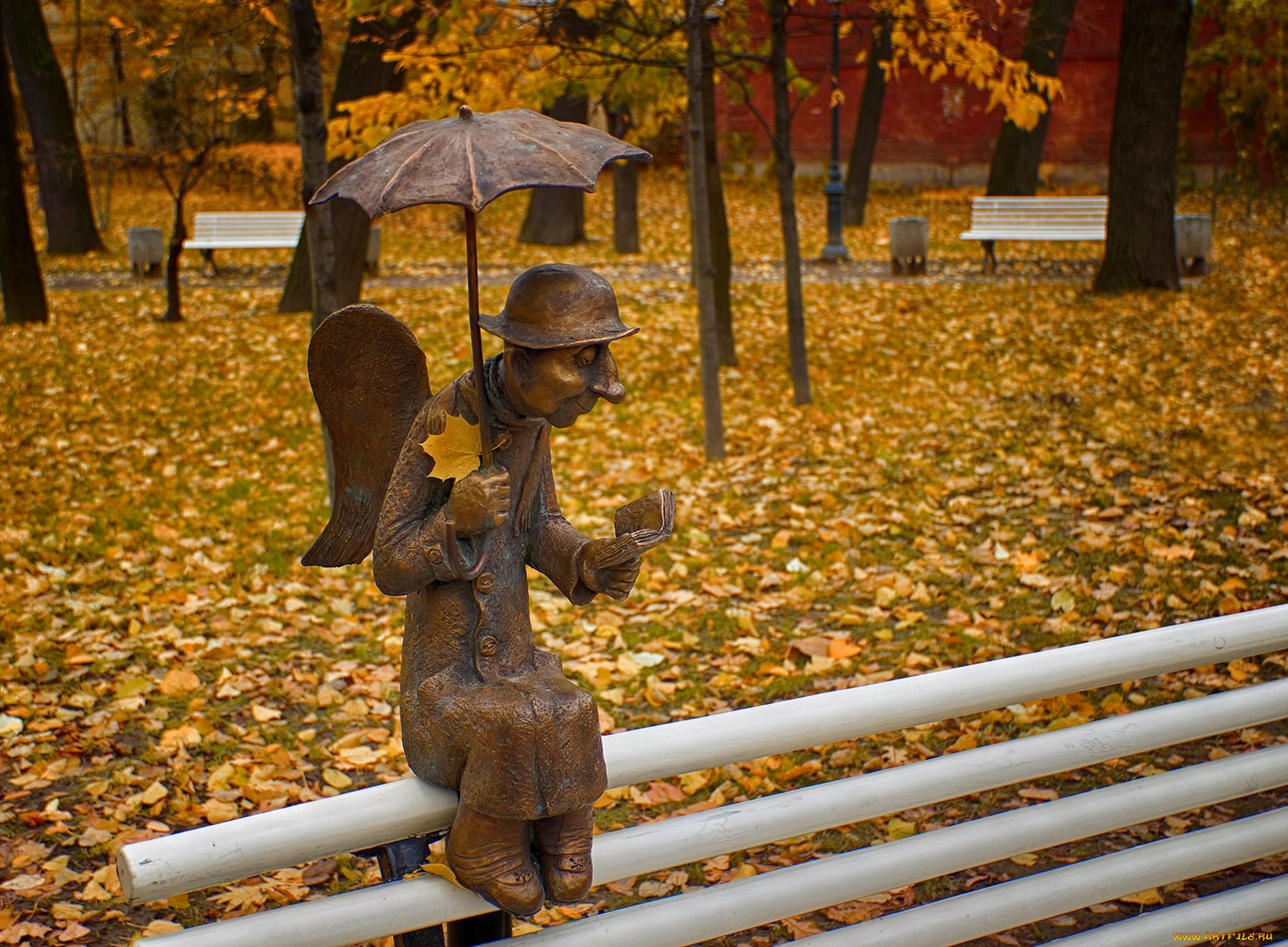 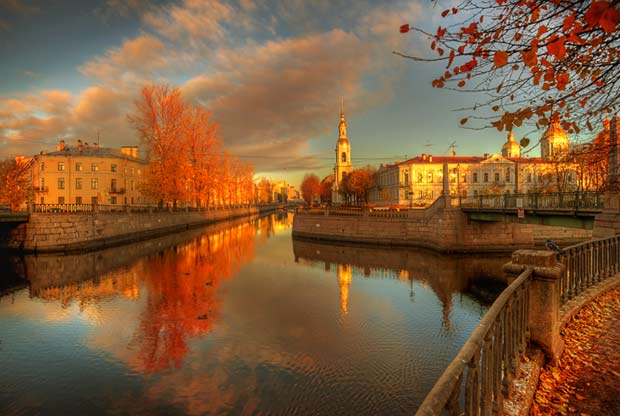 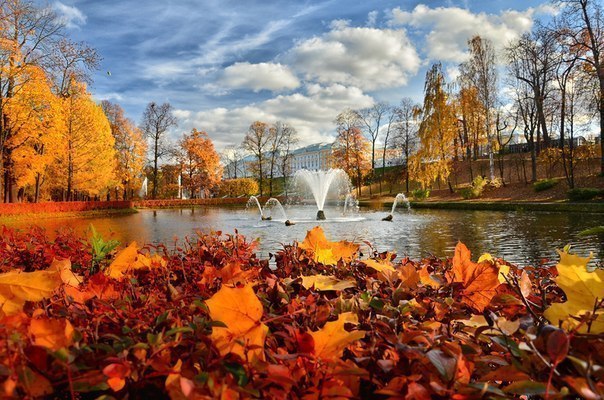 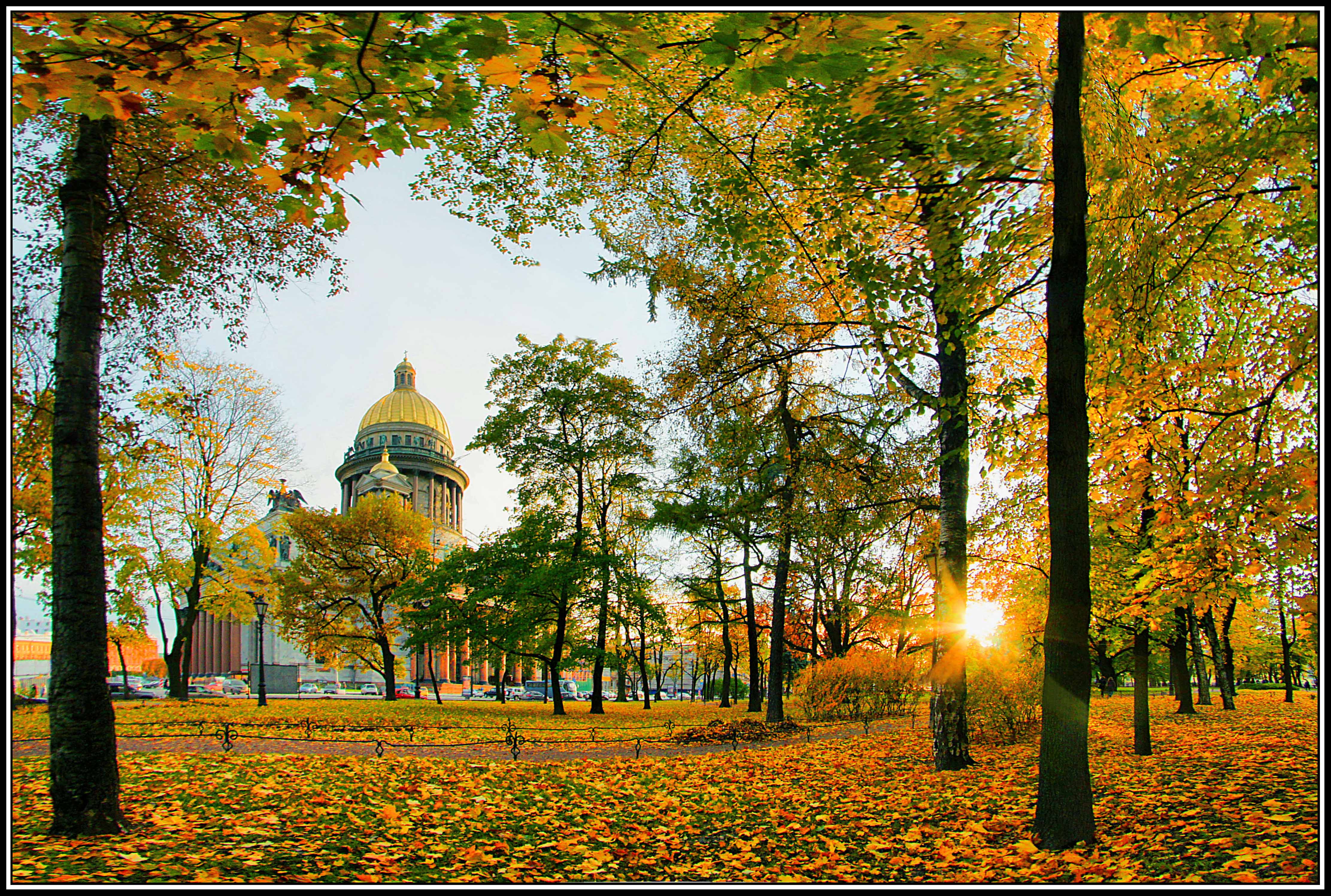 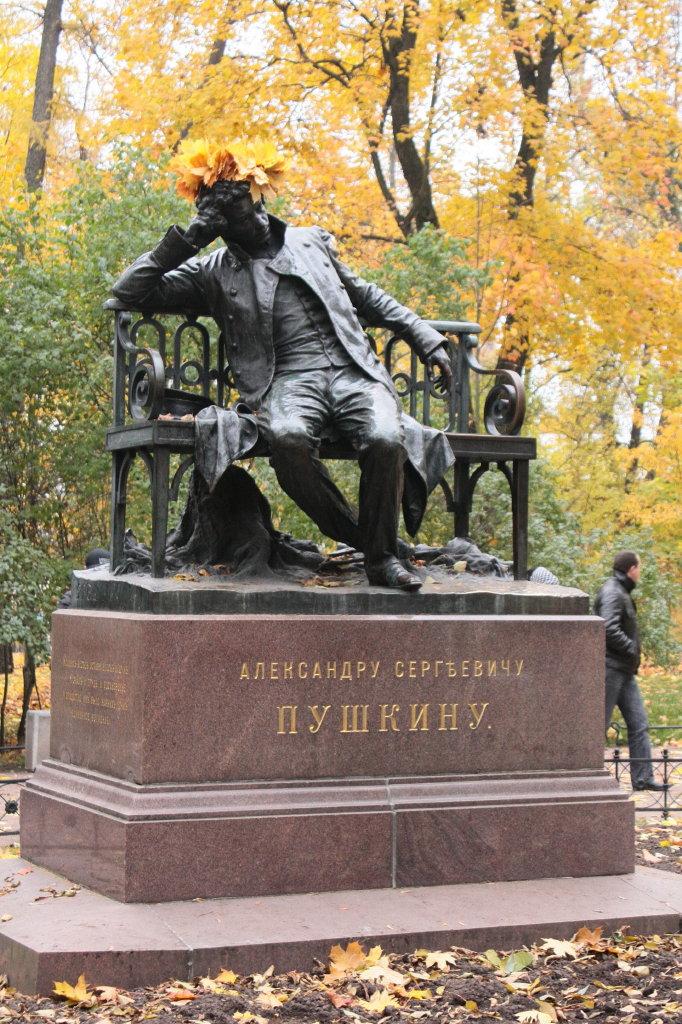 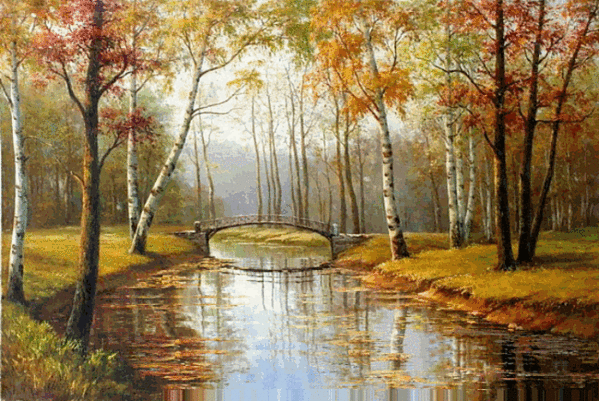 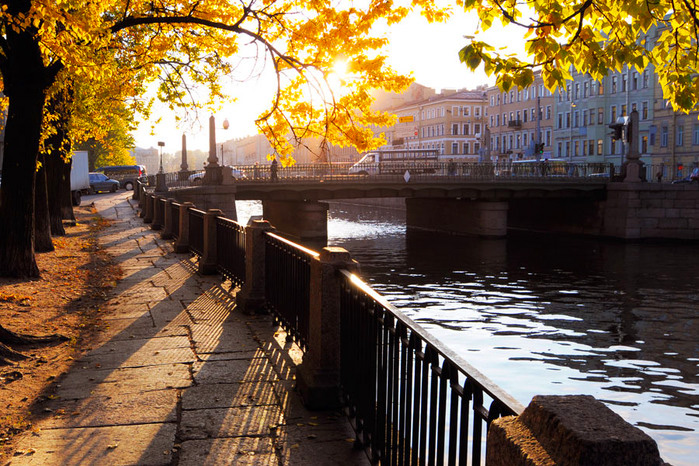 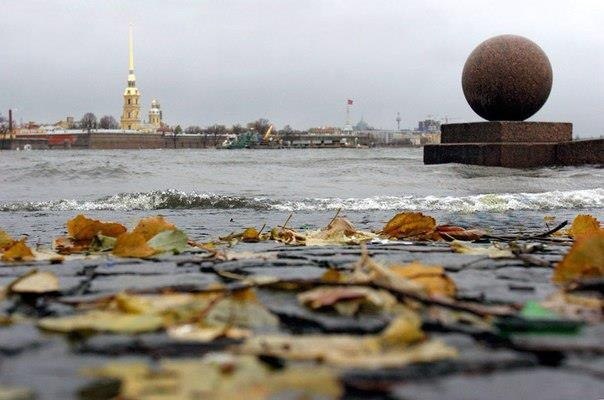 ПЕТЕРБУРГСКАЯ

								ОСЕНЬ
Интернет-ресурсы

Слайд 1 – https://user32265.clients-cdnnow.ru/originalStorage/b8/02/8c/b3/b8028cb3.jpg
Слайд 2 – http://img.travel.ru/images2/2014/12/object239957/2-shutterstock_208798150.jpg
Слайд 3 – https://pastvu.com/_p/a/q/1/u/q1u6duddpwdlb35a48.jpg
Слайд 4 – https://i1.photocentra.ru/images/main48/482343_main.jpg
Слайд 5 – http://cityguide-spb.ru/wp-content/uploads/2017/03/36811.jpg
Слайд 6 – http://www.visacomtour.ru/wp-content/uploads/dostvisa/pamjatnik_krilovu.jpg
Слайд 7 – http://potustorony.ru/_pu/1/21334129.jpg
Слайд 8 – http://www.libkids51.ru/events/files/20170217-2_thumb.jpg
Слайд 9 – http://www.arthistory.ru/img/museum/ermitazh_iordanskaya_lestnica.jpg
Слайд 10 – http://kto-chto-gde.ru/wp-content/uploads/2017/09/big_st-petersburg-hermitage-5-jpg_mKhO.jpg
Слайд 11 – http://mtdata.ru/u28/photo82D1/20333323224-0/original.png
Слайд 12 – http://www.hellopiter.ru/image/Hellopiter_217.jpg
Слайд 13 – https://kuda-spb.ru/uploads/0177aa5f351abf08e76071c427cd431a.jpg
Слайд 14 – http://i068.radikal.ru/1211/e2/511d7208fc87.gif
Слайд 15 – https://avatars.mds.yandex.net/get-pdb/805160/2e81a2d4-84bc-4d7a-85e0-de326b41492d/orig
Слайд 16 – http://russianasha.ru/files/tours/images/5b/2f/sankt-peterburg-den-za-dnem-4-dn-3-n.jpg
Слайд 17 –  http://s47.radikal.ru/i116/1208/d0/a8f29742faa7.jpg
Слайд 18 – http://hotlenta.ru/files/categories/3901-3_src.jpg
Слайд 19 – http://pozitivno.me/wp-content/uploads/2017/09/0_124380_c61a181d_orig.jpg
Слайд 20 – http://eandi-spb.com/wp-content/gallery/piter-osen/2.jpg
Слайд 21 – https://img3.postila.ru/storage/6944000/6943896/b6af6841394403e9ea1f87bc82916a82.jpg
Слайд 22 – http://art-travel.info/attachments/Image/1-Piter-osen.jpg?template=facebook
Слайд 23 – http://maptab.ru/images/gallery/okresnosti/1574.jpg
Слайд 24 – https://content.foto.my.mail.ru/mail/lora258562/_blogs/i-176714.gif
Слайд 25 –  https://kuda-spb.ru/uploads/862bcd0c60dd25007f0839874bcd3688.jpg
Слайд 26  -  https://www.ridus.ru/_ah/img/TyyTwD4aeNeqKjFB4nch6g